COST COMPARISONOPEN-SOURCE SOFTWARE VS. PRORIETARY SOFTWARE
4176 SEMINAR AUS BIS
ALEKSANDRA STOJKOVIC
DERZEITIGE STAND & ZEITPLAN
1. Recherchephase: Literatursuche (Internet, Datenbanken)
Texte ordnen und analysieren  relevante Seiten/Abschnitte kennzeichnen 
Grundbegriffe definieren
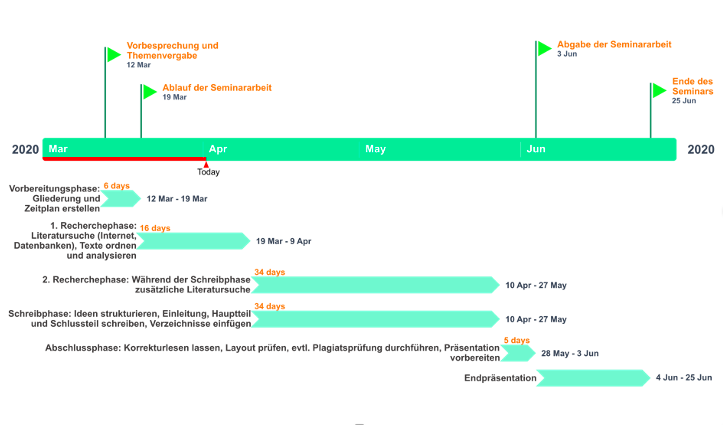